Üdvözlöm
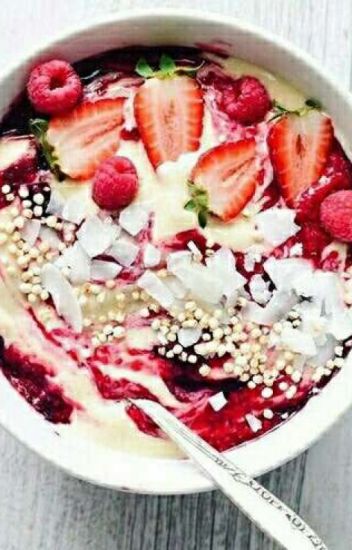 Köszönöm a figyelmet